Unit 4: How do our neurons work together to control behaviors?
Neurological DisordersLesson 4.1
What is sleep?
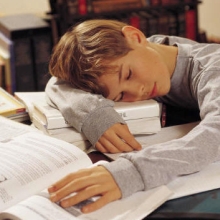 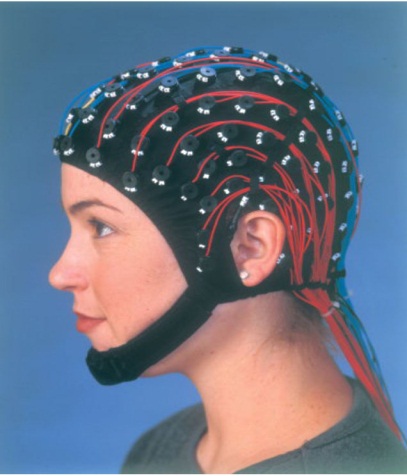 Do Now: What do you know about sleep?
With a partner, determine if the following statements are true or false.

You will die if you don’t get enough sleep. 
You sleep so your body can repair itself from the day’s activities.
You can’t perform properly if you don’t get enough sleep.
When you’re asleep, your brain is less active than when you’re awake.
1. You will die if you don’t get enough sleep.
True. Rats who are deprived of sleep die within a couple of weeks.
The outcome is:Death
Death
Death
Death
If I am deprived of:
Air
Water
Food
Sleep
2. You sleep so your body can repair itself from the day’s activities.
False. There is no evidence that more repair occurs during sleep than during relaxed wakefulness.
X
=
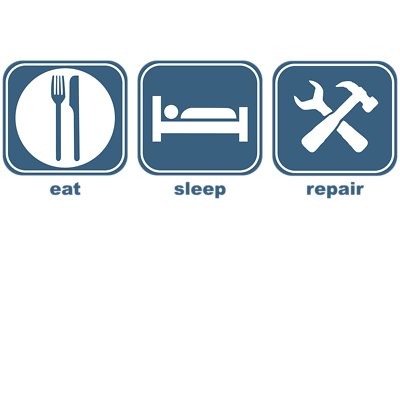 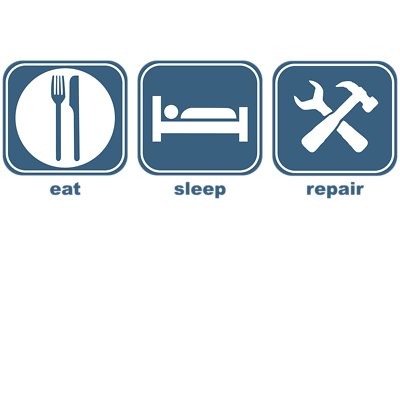 3. You can’t perform properly if you don’t get enough sleep.
True. Being sleep deprived impairs performance to the same extent as being drunk.
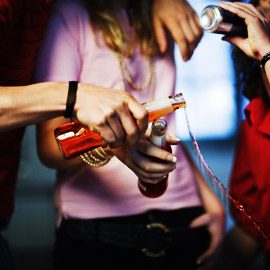 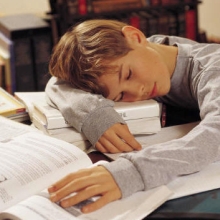 4. When you’re asleep, your brain is less active than when you’re awake.
False.  Your brain is incredibly active during sleep.
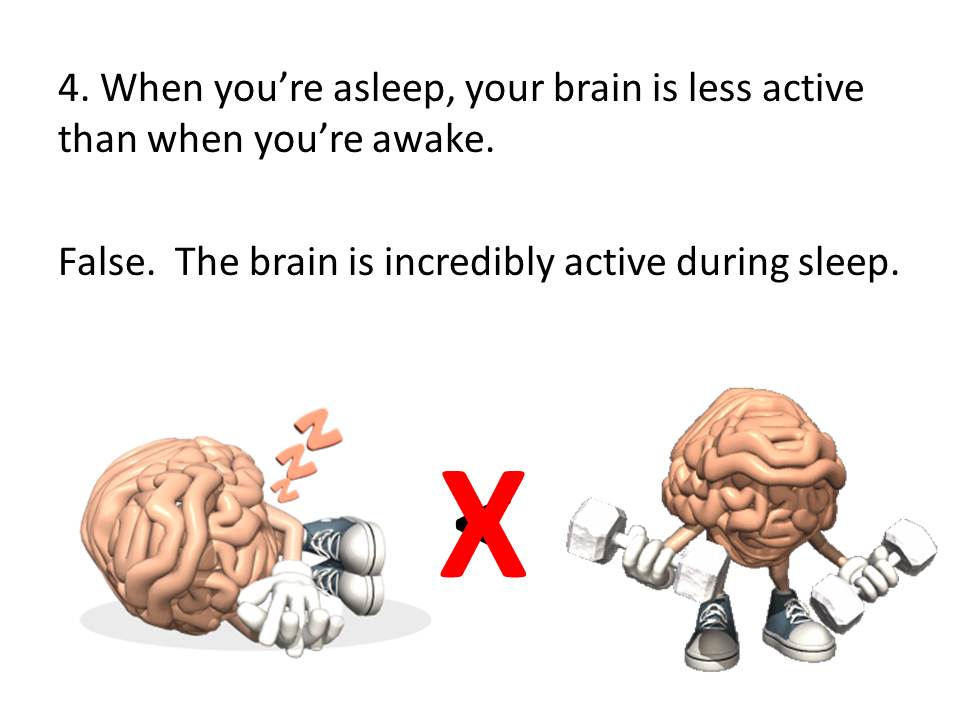 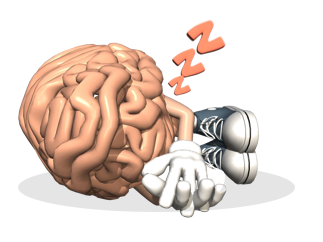 X
<
You can measure the brain’s activity during sleep with an EEG.
EEG – Electroencephalogram
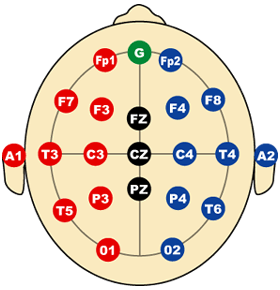 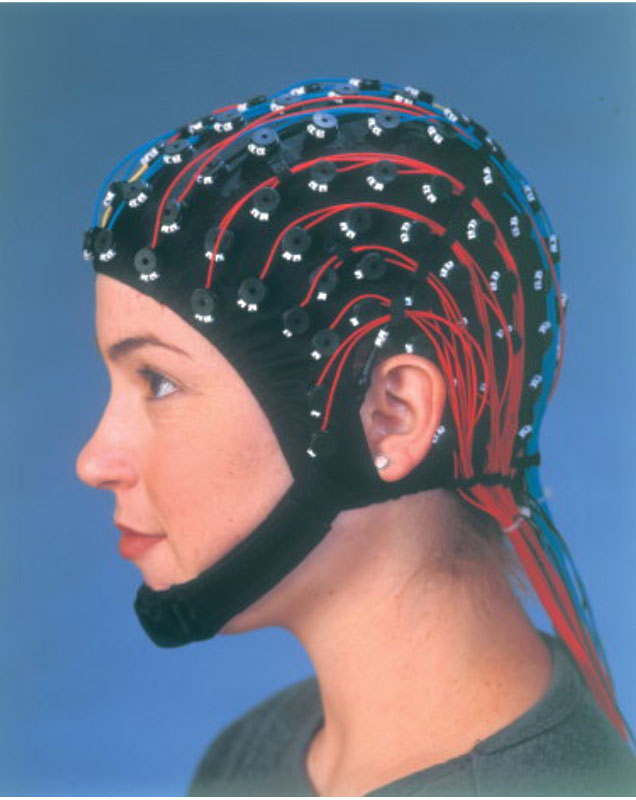 The EEG cap
Placing the electrodes
The EEG measures activity between electrodes
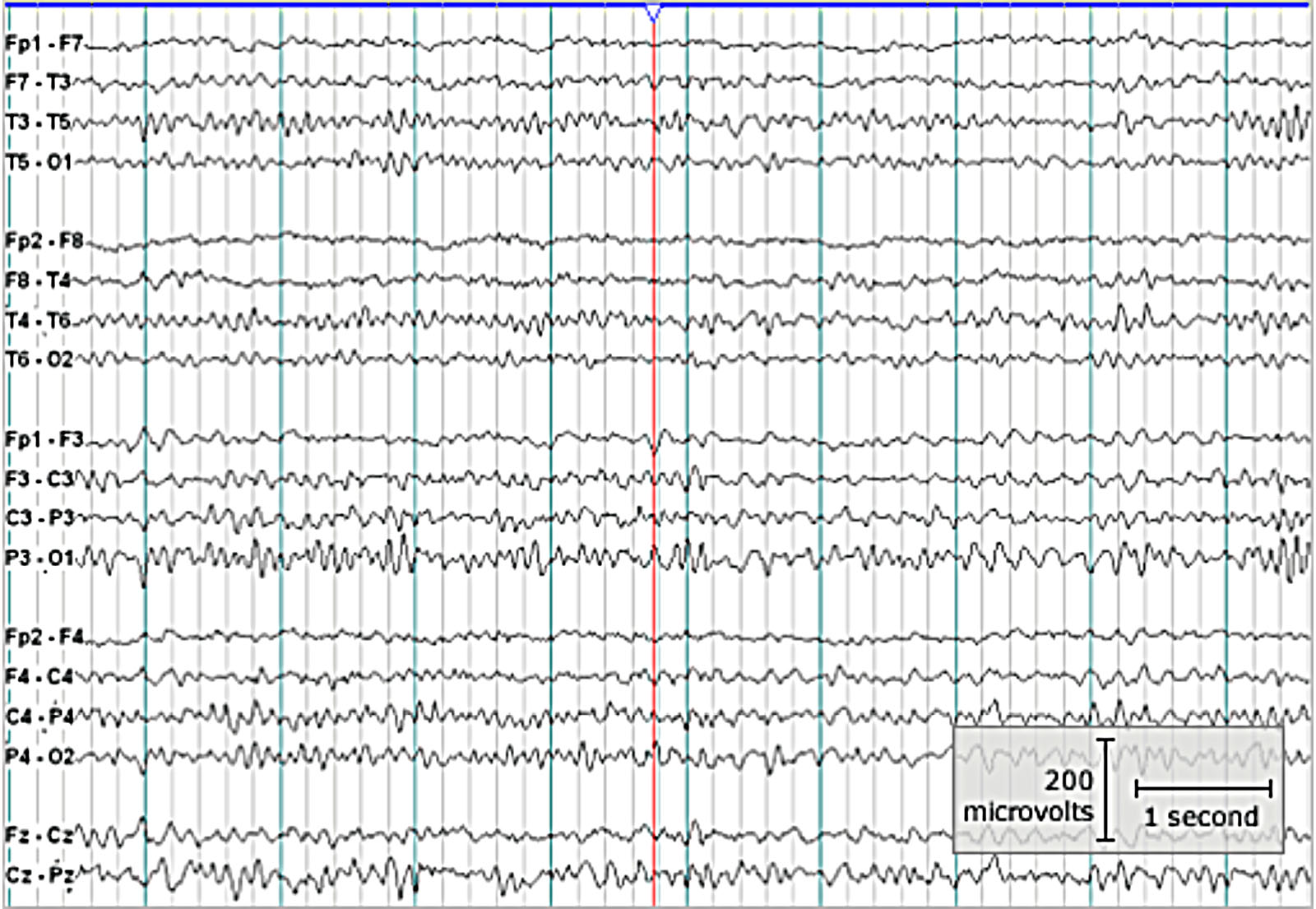 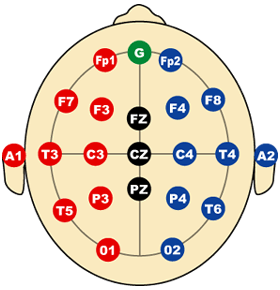 An awake subject
The EEG records activity in the form of waves
When talking about a wave:

What is frequency?

What is amplitude?
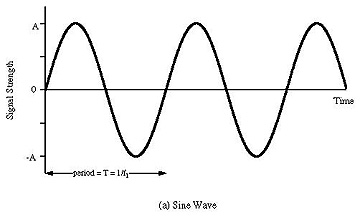 A
Amplitude
B
Frequency
What do the brainwaves signify?
Mentally alertwith eyes open
High frequency, low amplitude
Awake with eyes closed
Medium frequency, medium amplitude
Drowsiness & sleep
Low frequency, high amplitude
High frequency, high amplitude
Epilepsy
Activity: Reading an EEG
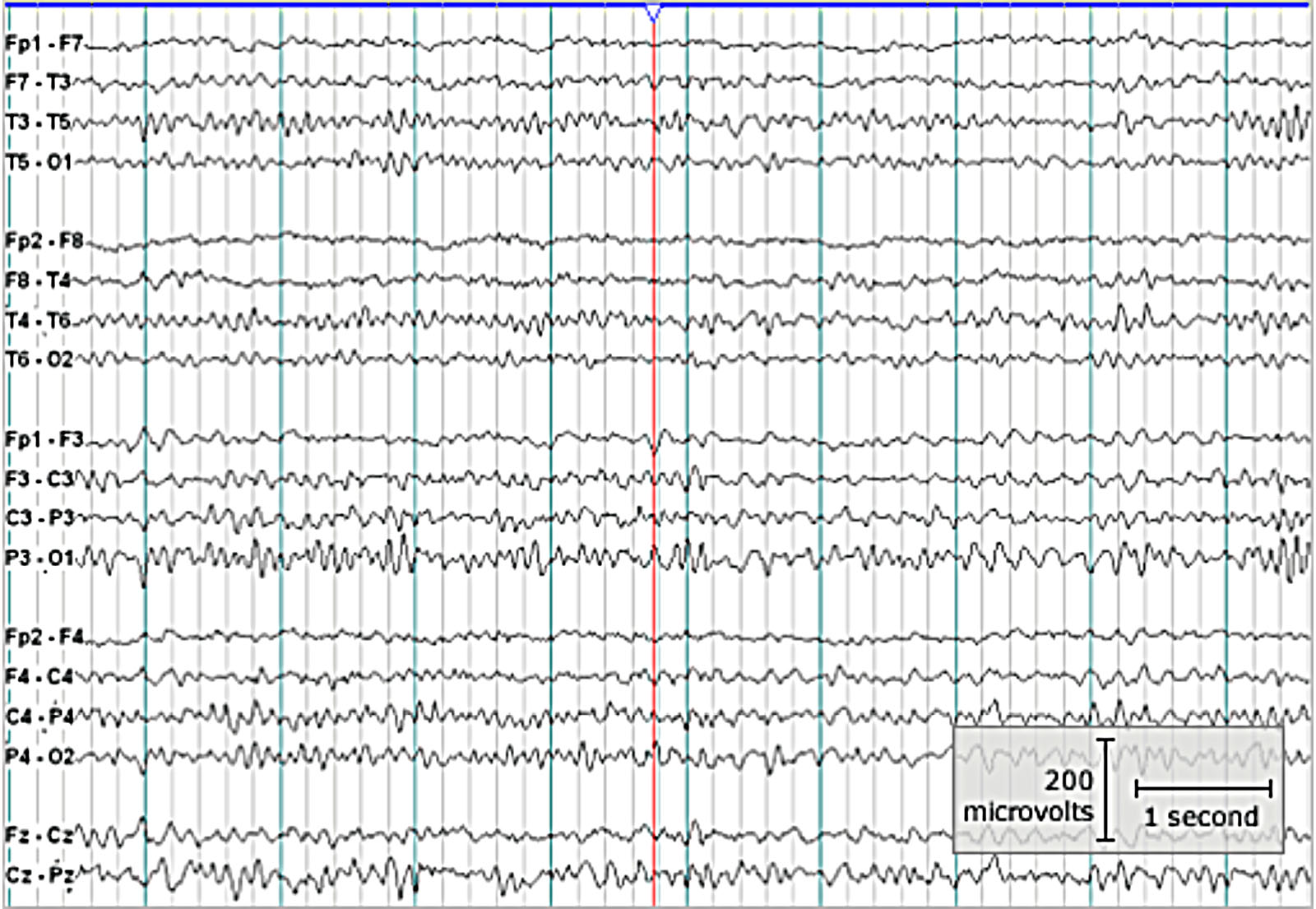 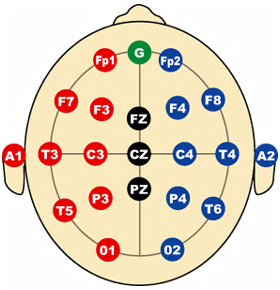 D. High amplitude
C. Low amplitude
C.
A. High frequency
E.
D.
A.
B. Low frequency
B.
E. High frequency & amplitude
The EEG detects multiple stages of sleep
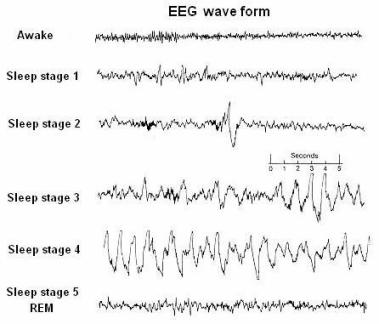 Awake
Stage 1
Stage 2
Non rapid eye movement 
(NREM)
Stage 3
Stage 4
Rapid eye movement (REM)
Stage 5
Two Types of Sleep
Non rapid eye movement (NREM)
The sleeper is relatively still
Decrease in heart rate, respiration and blood pressure
The eyes are pointed down and move slowly

Rapid eye movement (REM)
Muscle paralysis occurs (other than muscles that control breathing and eye movements)
Variable heart rate, respiration, and blood pressure
The eyes move back and forth rapidly
Most dreaming occurs
Wrap Up: How much is enough sleep?
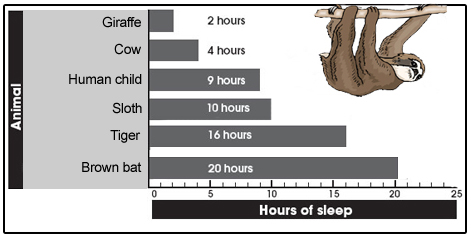